МЕДИЦИНСКИ УНИВЕРСИТЕТ – ПЛЕВЕН
ФАКУЛТЕТ „МЕДИЦИНА
ЦЕНТЪР ЗА ДИСТАНЦИОННО ОБУЧЕНИЕ
Лекция №7
Треска
Доц. д-р Емилия Лакова, дм
Определение
Типов патологичен процес характерен за топлокръвните животни и човека, при който телесната температура се повишава вследствие пренастройване на терморегулаторния център на по-високо ниво под влияние на вещества наречени пирогени
Топлопродукция (термогенеза)
Съкратителна и несъкратителна термогенеза
Химична и нехимична термогенеза
Химична = несъкратителна
значение на кафявата мастна тъкан
термогенин - "разкачващ белтък-1"
разкачващ = декупелуващ = разединяващ = разпрягащ агент
Топлоотдаване (термолиза)
излъчване (радиация) - (?) лъчи
кондукция(провеждане)
конвекция
изпарение: 
от кожата
невидимо
потни жлези
от издишания въздух
Телесна температура
Измерване
аксиларно - на повърхността
ректално - на ядрото на тялото
Норма
Циркаден ритъм - най-ниска -сутрин 3ч, най-висока- 18ч, разлика 0,6 °С
Етиология на треската
I. Екзогенни пирогени
бактериални:
ендотоксини - липополизахариди
екзотоксини - протеини
небактериални:
метали - олово, цинк
белтъци
хормони - прогестерон
хипертоничен р-р на натриев хлорид
Екзогенни пирогени

"toll-like" рецептори
Фагоцитиращи клетки
NF-kB

Ендогенни пирогени

Терморегулаторен център
ІІ. Ендогенни пирогени - цитокини:
място на синтезиране - фагоцитиращи клетки
видове:
интерлевкини - IL-1, IL-1, IL-6, IL-8, IL-11
интерферони - IF2, IF
тумор-некротични фактори - TNF (кахектин), TNF (лимфотоксин)
макрофагеален инфламаторен протеин-1
Патогенеза на треската
Ендогенни пирогени

area preoptica, organum vasculosum laminae terminalis (мозъчни структури в хипоталамуса лишени от кръвно-мозъчна бариера)

PGE2 cAMP по-висока контролна темепература (set point)
Ендогенни пирогени

N. vagus

Мозъчен ствол, норадренергични неврони

Термо-регулаторен център в хипоталамуса
Екзогенни пирогени
                  
          Хипоталамус 
  "toll-like" рецептори върху
      ендотелни клетки
                  
   терморегулаторен център
Повишена чувствителност на студочувствителните неврони

Промени в топлопродукцията и топлоотдаването както при ниска околна температура  до достигане на новата зададена стойност на телесната температура
Високата температура се поддържа докато има ендогенни пирогени, има равновесие между топлопродукция и топлоотдаване на ново, по-високо ниво
Преустановено действие на пирогените
Връщане към нормална температура, силно увеличено топлоотдаване
Фактори повлияващи треската
І. Неврогенни
	- мозъчна кора
	- симпатикус
	- рецептори
ІІ. Ендокринни
	- потенциращи - тироидни хормони (ефекти?), прогестерон
   - потискащи - АCТH, глюкокортикоиди - цитокини,PLА2   PGE2       
   - криогени (ендогенни антипиретици) - ADH, MSH, CRH
   - антипиретични цитокини - IL-10, IL-1RA
Стадии на треската
І. Стадий на повишаване на телесната температура (stadium incrementi)
	- внезапно повишение (крупозна пневмония)
	- постепенно повишение(коремен тиф)
	- намалено топлоотдаване (вазоконстрикция):
   	- кожа - бледа,студена, суха, настръхнала ("гъша кожа")
	- увеличена топлопродукция - тремор, хипергликемия
ІІ. Върхов стадий (stadium fastigii)
	- температура на ново ниво:
  		- субфебрилна - до 38°С
  		- умерена - до 39°С
  		- висока - от 39°С до 41°С
  		- хиперпиретична - над 41°С
	- топлоотдаване - по-високо в сравнение с І стадий:
   		- кожа - вазодилатация - зачервена, топла, суха
   	- сърце - тахикардия, екстрасистолия
   - дишане - учестено,повърхностно
   - диуреза - намалена
ІІІ. Стадий на понижаване на температурата (stadium decrementi) 
- намалена топлопродукция
- увеличено топлоотдаване:
   - кожа - вазодилатация, обилно потене 
- критично (бързо) понижение - опасност от остра съдова недостатъчност 
- литично (постепенно)
Температурни криви
- febris continua - колебания до 1°С – крупозна пневмония
- febris remittens - колебания над 1°С, не стига до нормата(сепсис)  
- febris intermittens - колебания над 1°С, стига до нормата - малария
- febris recurrens - редуване на фебрилни и афебрилни периоди – възвратен тиф
- febris hectica(изтощаваща) - резки колебания: 3-5°С(туберкулоза,сепсис)
- febris inversa - по-висока сутрешна(бруцелоза) 
- febris undulans - вълнообразна
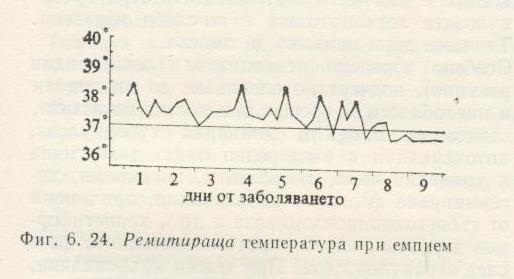 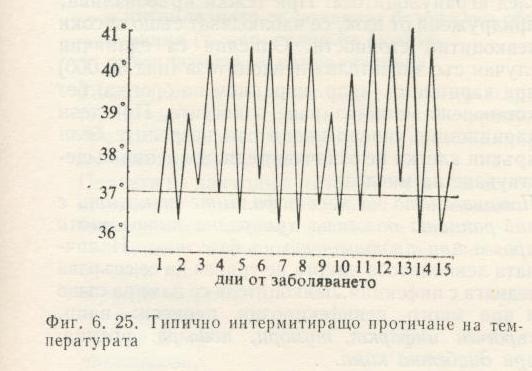 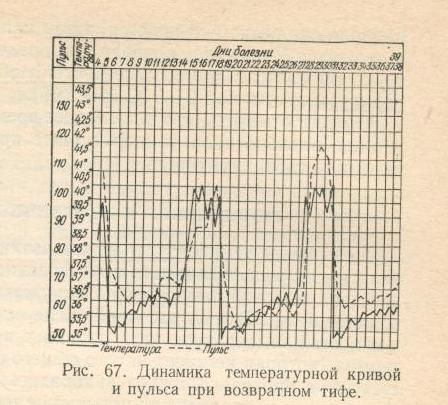 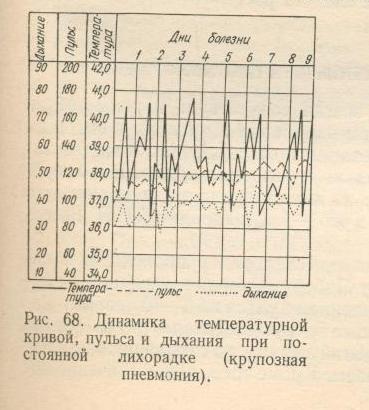 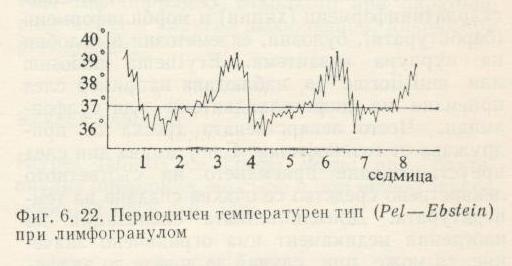 Треска с неизвестен произход
-над 3 седмици
-над 38,3 °С 
-без уточнена диагноза
-причини – тумор, колагеноза
Полезни ефекти на треската
Пиротерапия - лечение с пирогени (напр.невролуес)

Високата температура:
- по отношение на микроорганизмите: 
   - потиска растежа и размножаването им (напр.риновирусите в горните дихателни пътища – оптималната t ° е 33°С )
   - намалява серумните нива на желязо, цинк и мед - необходими за репликацията
- потиска вирусната репликация чрез лизозомни ензими и автодеструкция на инфектираната клетка
   - повишава чувствителността им към лекарства
- по отношение на макроорганизма:
    - стимулира фагоцитозата
    - активира B-Ly и синтеза на имуноглобулини
    - активира синтеза на интерферон
    - стимулира хемопоезата   
    - повишава бариерната функция на черния дроб
Неблагоприятни ефекти
І. Нервна с-ма - възбуждение/задържане
    - безсъние, главоболие, превъзбуда, халюцинации, гърчове
    - апатия, сънливост, безсъзнание
ІІ. Сърдечно-съдова с-ма
    - сърдечна честота - нараства в І и ІІ стадий, 8-10 удари/мин. на всеки 1°С
    - ритъмни нарушения
    - артериално налягане - І стадий - повишение, ІІІ стадий - понижение
    - манифестна сърдечна недостатъчност
ІІІ. Дихателна с-ма - възбуждане на дихателния център в ІІ-ІІI стадий
ІV. Гастроинтестинална с-ма
   - безапетите
   - намалена секреторна активност
   - забавена перисталтика - гнилостни процеси - гадене, повръщане, метеоризъм, обща интоксикация

V. Отделителна с-ма - промени в диурезата

VІ. Ендокринна с-ма - хипоталамо-хипофизарно-надбъбречната ос, симпатико-адренална с-ма, хипофизарно-тироидната ос
Принципи на лечението
-медикаменти(антипиретици)
-!остра съдова недостатъчност
-охлаждане-! опасност от вазоконстрикция
-рехидратация
-лесно-смилаема, калорична храна 
-витаминна  суплементация
Особености на терморегулацията
При възрастни 
Структурни и функционални промени в кожата - намалена чувствителност за топло и студено,намалено или липсващо изпотяване, намален вазоконстрикторен отговор, забавена циркулация
Намалена топлопродукция - забавен и намален студов тремор, забавен метаболизъм, недохранване, намалена кафява мастна тъкан
При деца
Повишено съотношение телесна повърхност/телесно тегло - повишено топлоотдаване
Малко подкожна мазнина- лоша топлоизолация
Особености на треската
І. При възрастни
Намален или липсващ температурен отговор при инфекции
Висока заболеваемост и смъртност поради липсата на полезните ефекти на треската
ІІ. При деца
Висока температура при леки инфекции
Фебрилни гърчове
Хипертермия
Обменна хипертермия - ?

Проста хипертермия - прегряване

Малигнена хипертермия - при обща наркоза
Б Л А Г О Д А Р Я

                     З А

                     В Н И М А Н И Е Т О!